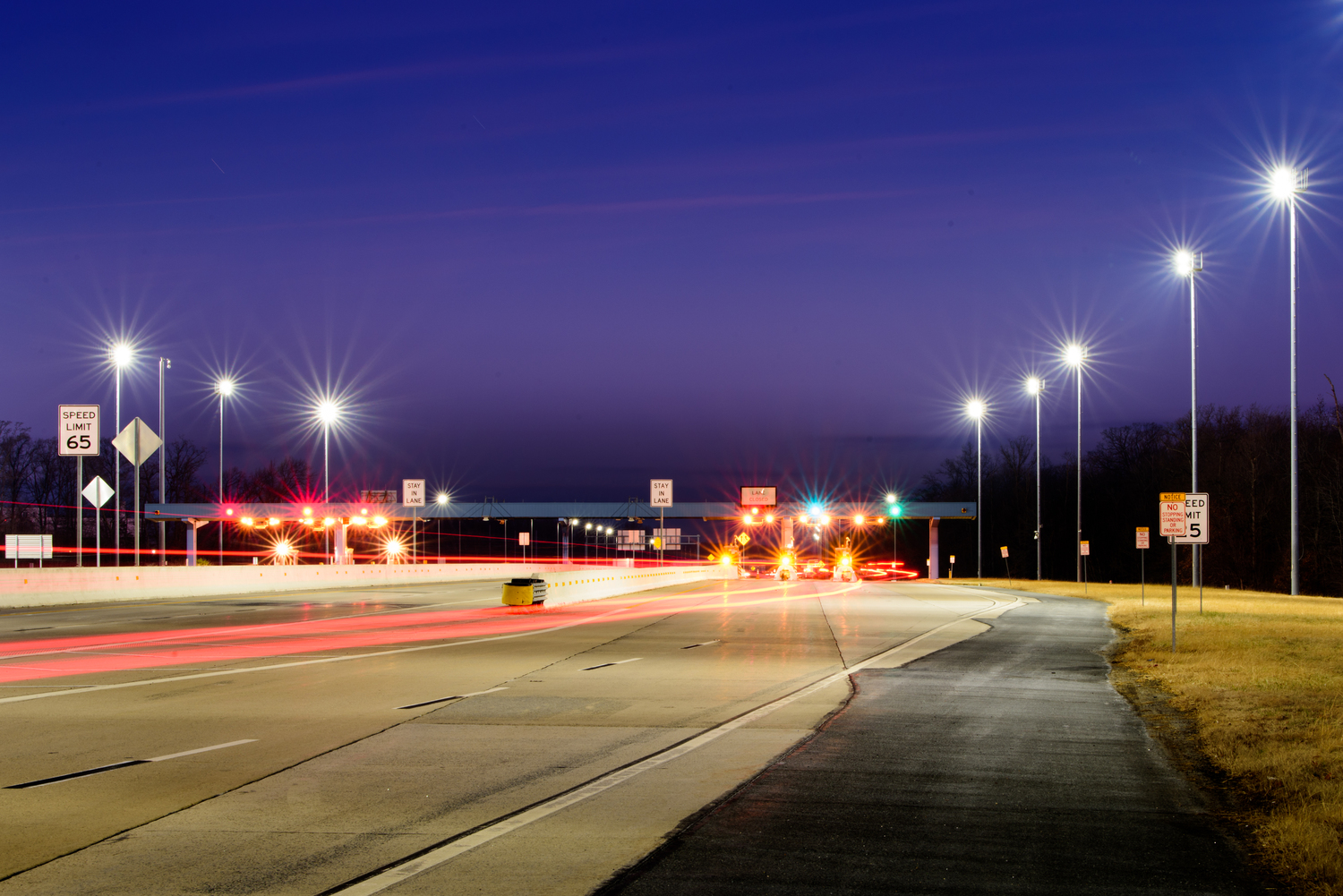 Nighttime Safety
September 18, 2023
Presented to: City of Wilmington
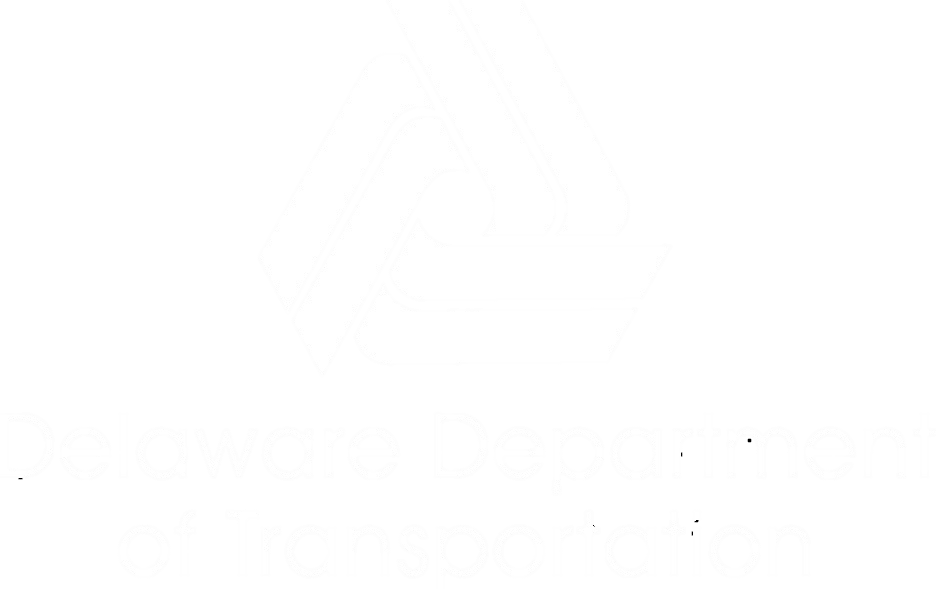 [Speaker Notes: Photo – Dover Toll Plaza]
DelDOT’s Mission
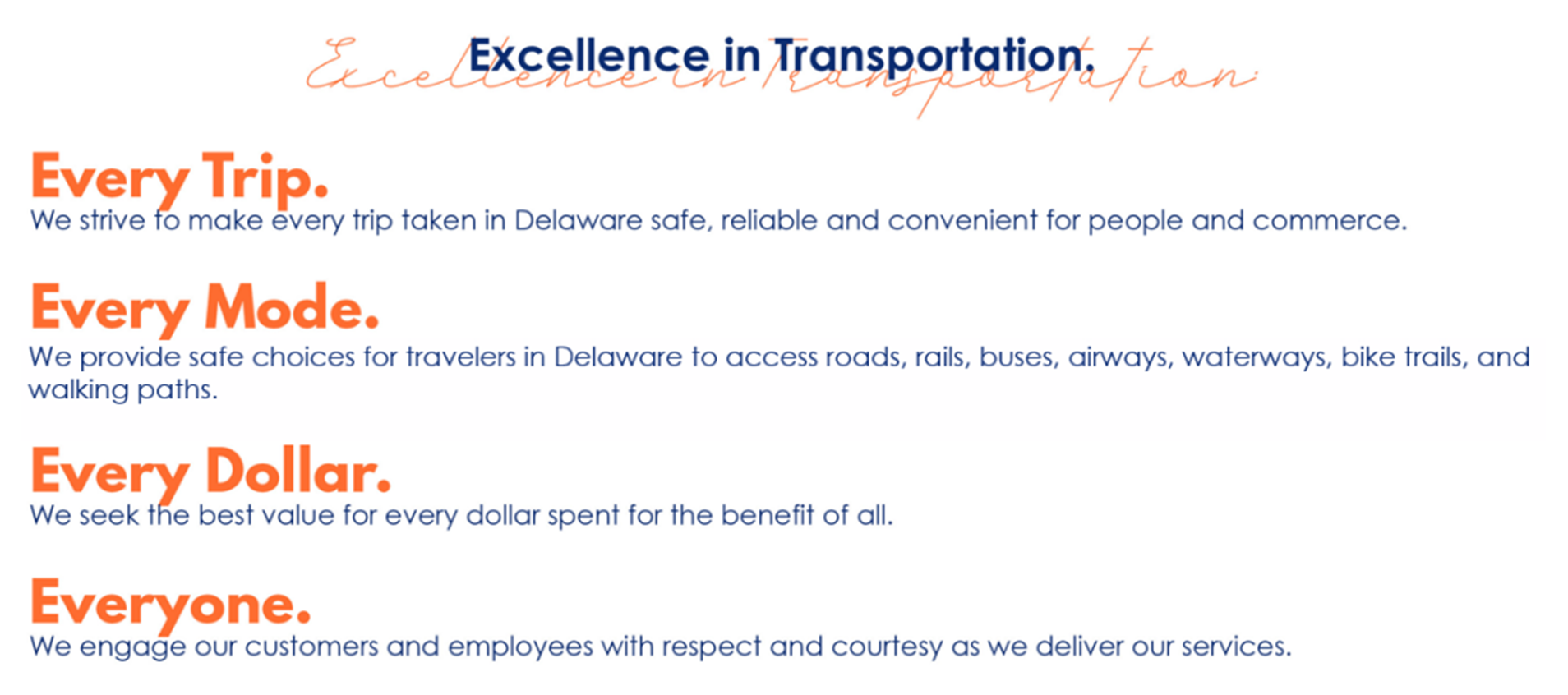 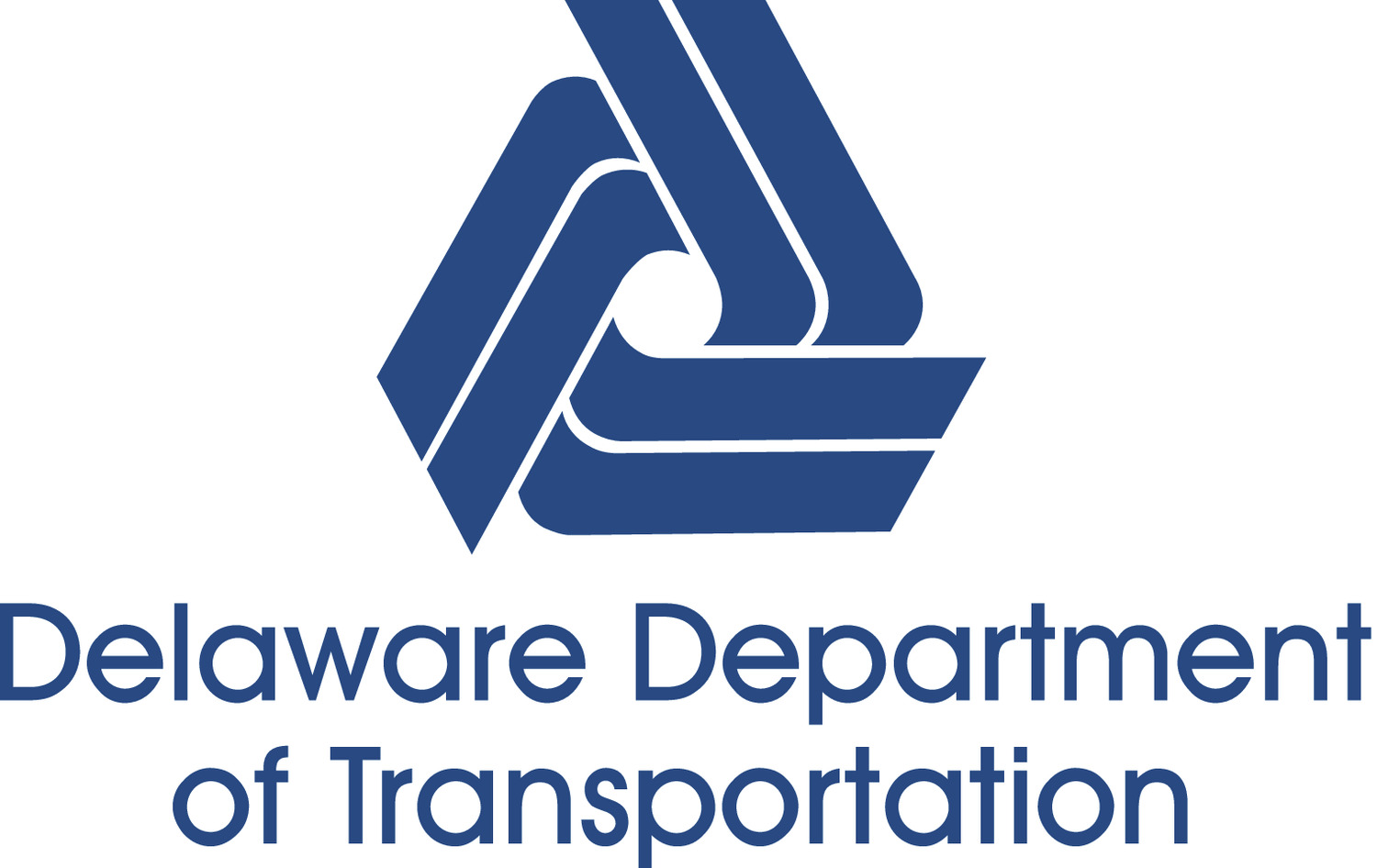 Delaware’s Crash Statistics
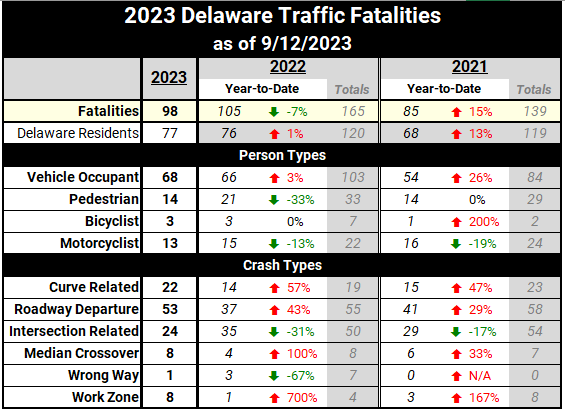 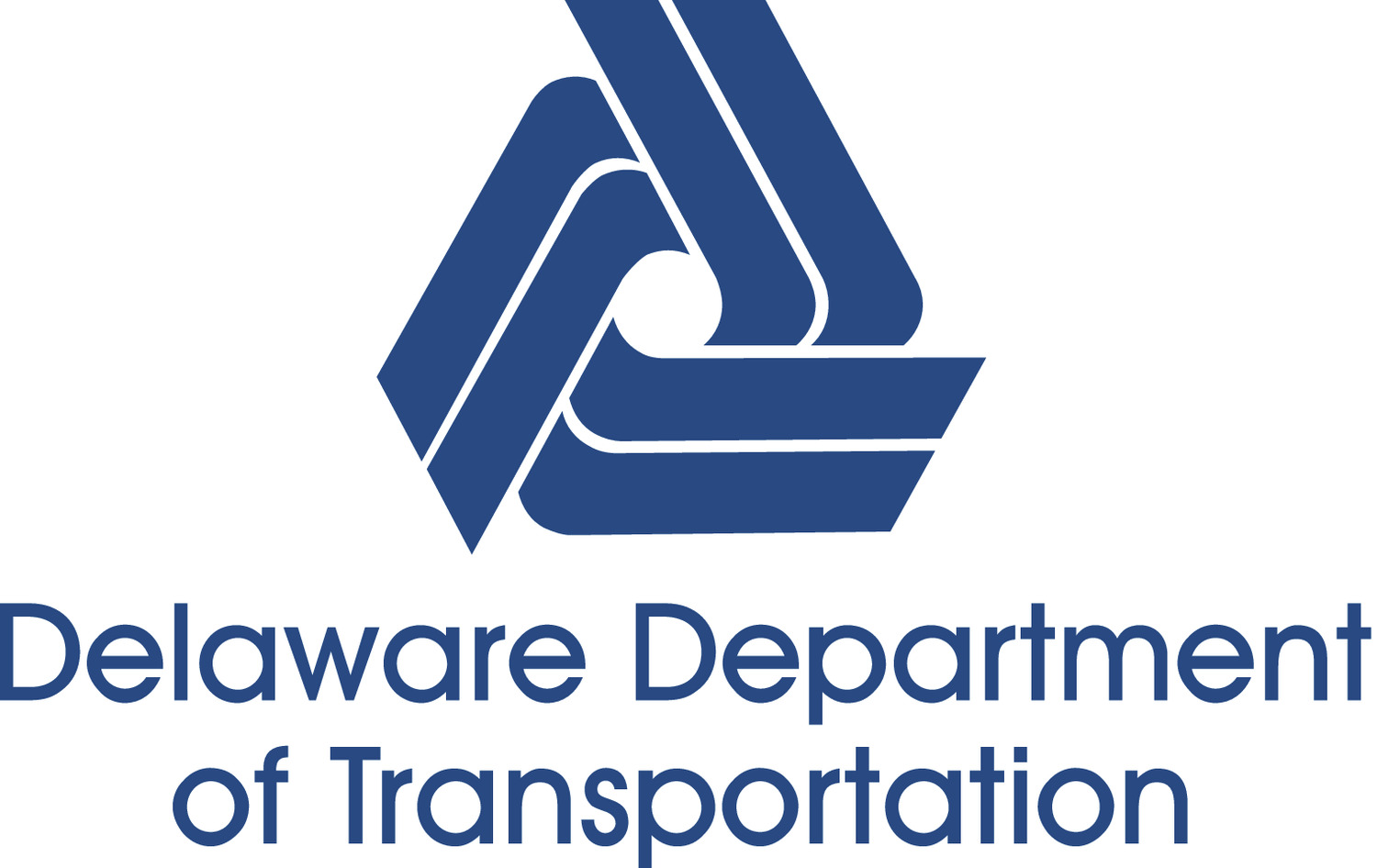 Benefits of Roadway Lighting
Driver Safety and Comfort
Increased visibility
Increased driver comfortability
Can see oncoming traffic at intersections
Vehicular safety
Can reduce fatal nighttime crash rates by 65% 1
Nighttime fatalities are 3x that of daytime
Can reduce nighttime injury crashes on rural and urban highways by 28% 2
Can reduce nighttime crashes at rural and urban intersections by 33 – 38% 2 
Pedestrians and Bicyclists safety
Can reduce nighttime injury pedestrian crashes by 42% at intersections 2
¹Federal Highway Lighting Handbook
2Handbook of Road Safety Measures, Elvik, R. and Vaa, T.
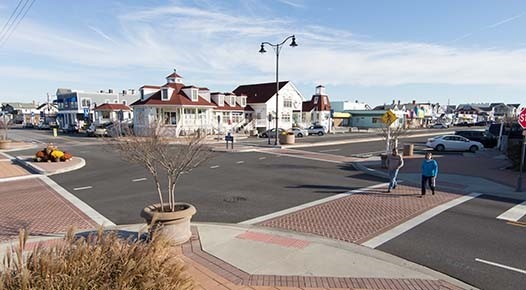 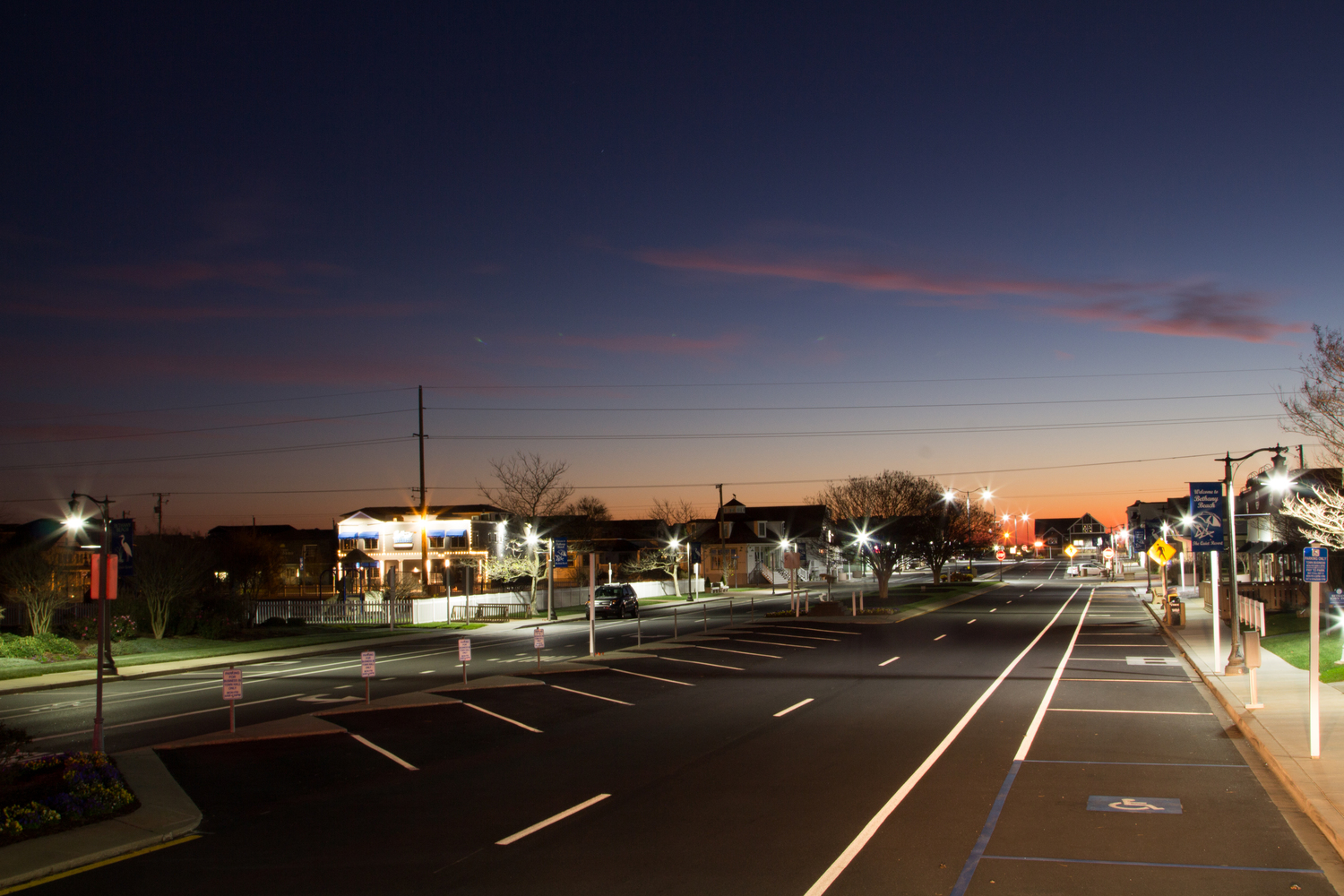 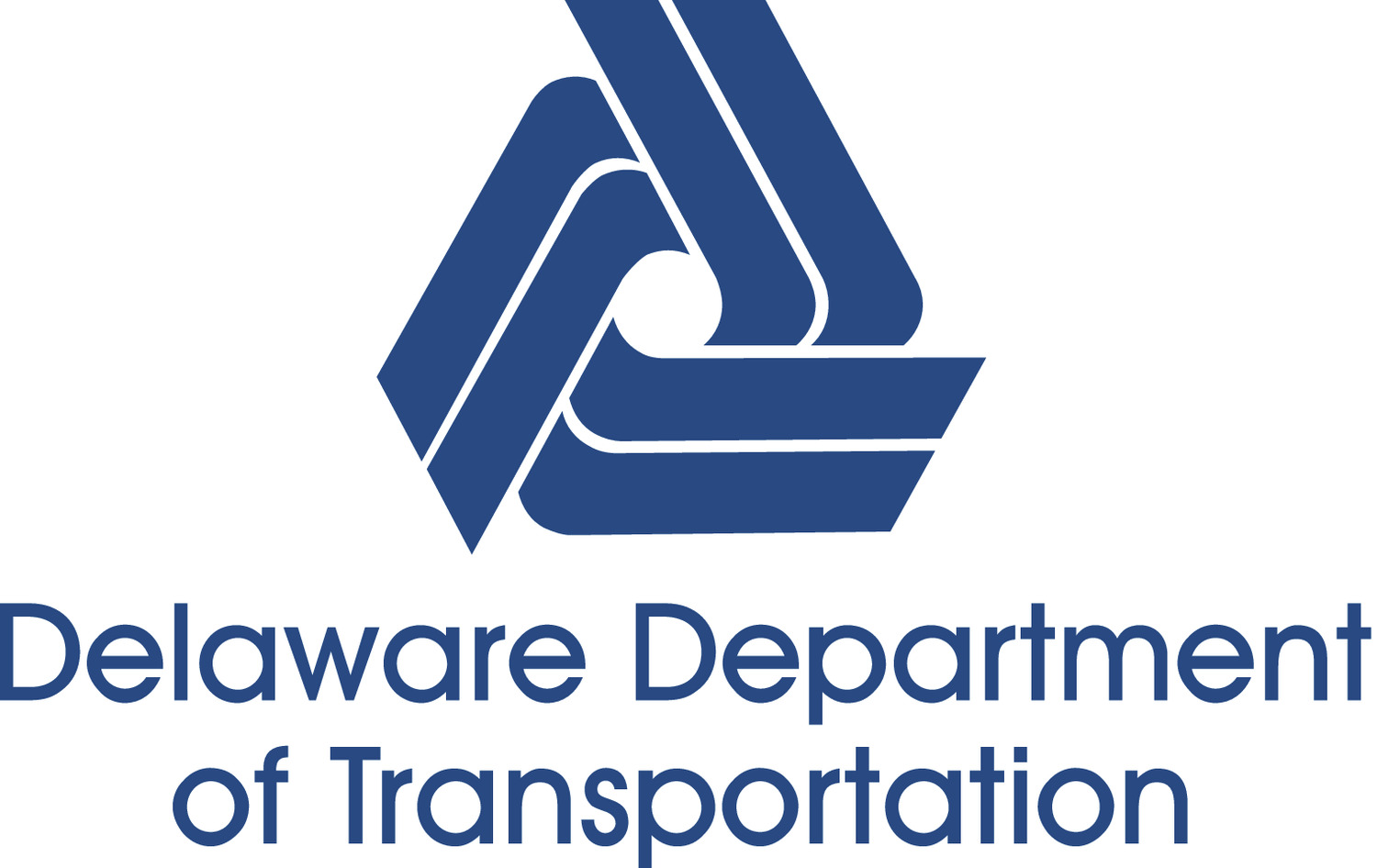 [Speaker Notes: Top image is Garfield Parkway Lighting in daytime, bottom image is at night]
Bicyclist and Pedestrian Safety
Bicyclists and pedestrians are safer in well-lit areas.
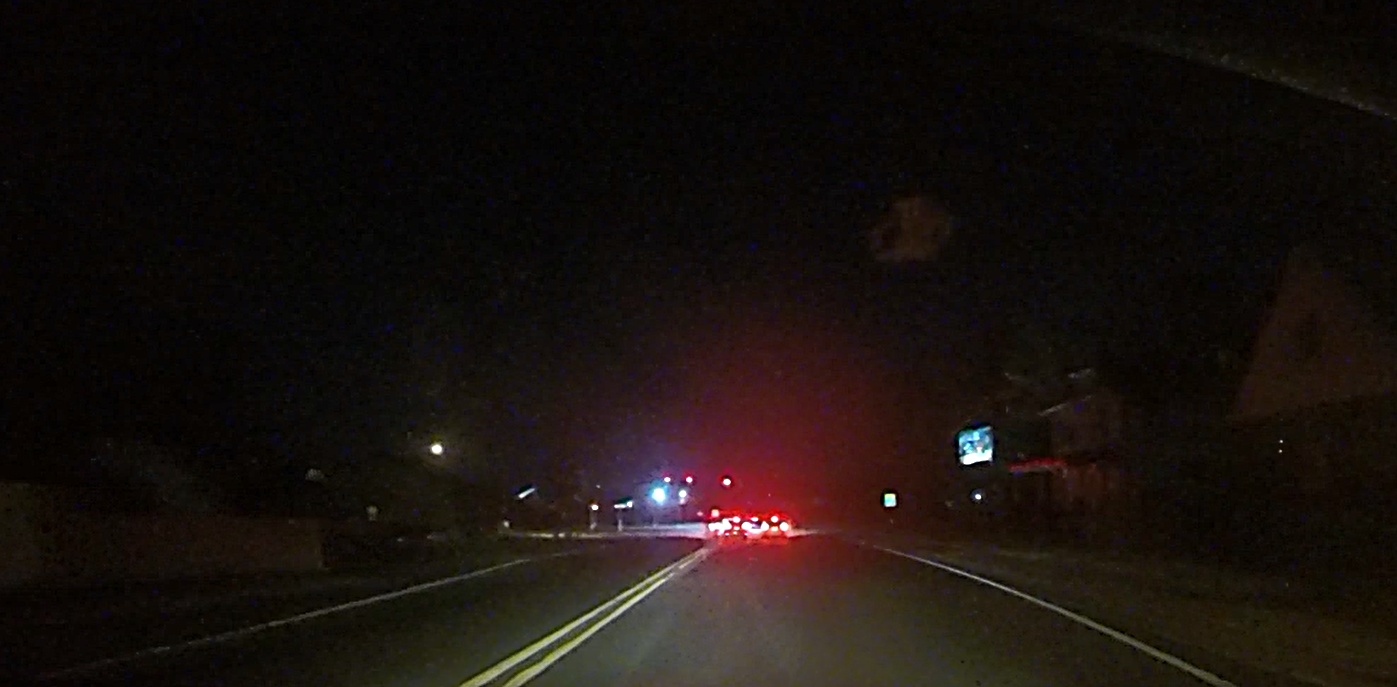 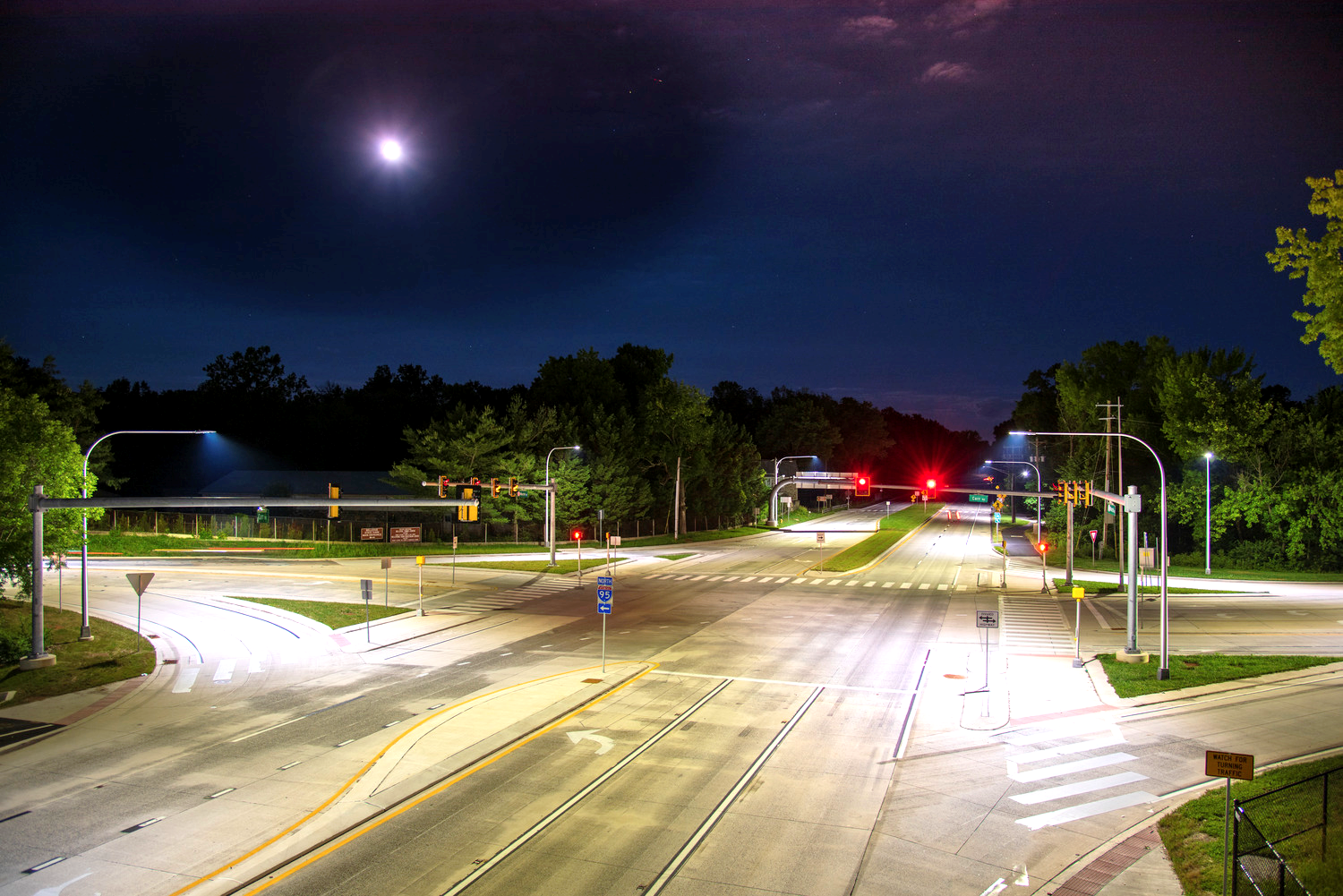 Imagine driving down these two roads at night.Would you be able to see someone on a bike? What about a pedestrian?
What if you were walking along one of these roads? Where would you feel safer?
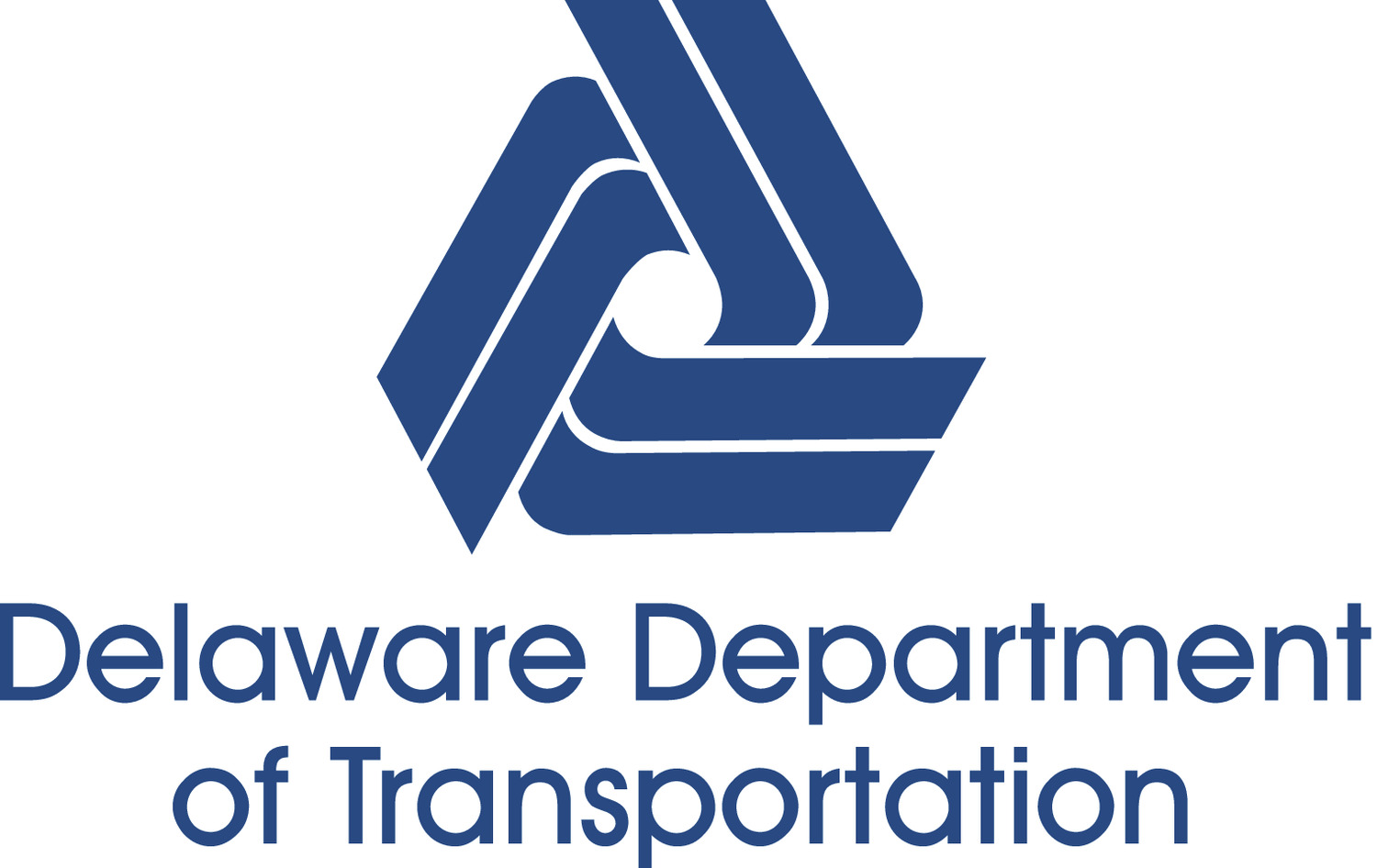 [Speaker Notes: Point out the sidewalk on the right where pedestrians may be crossing. This righthand side picture is from Marsh & Carr (if presenting to local students, can mention the location as they may be familiar with it)]
Additional Benefits: Personal Security & Aesthetics
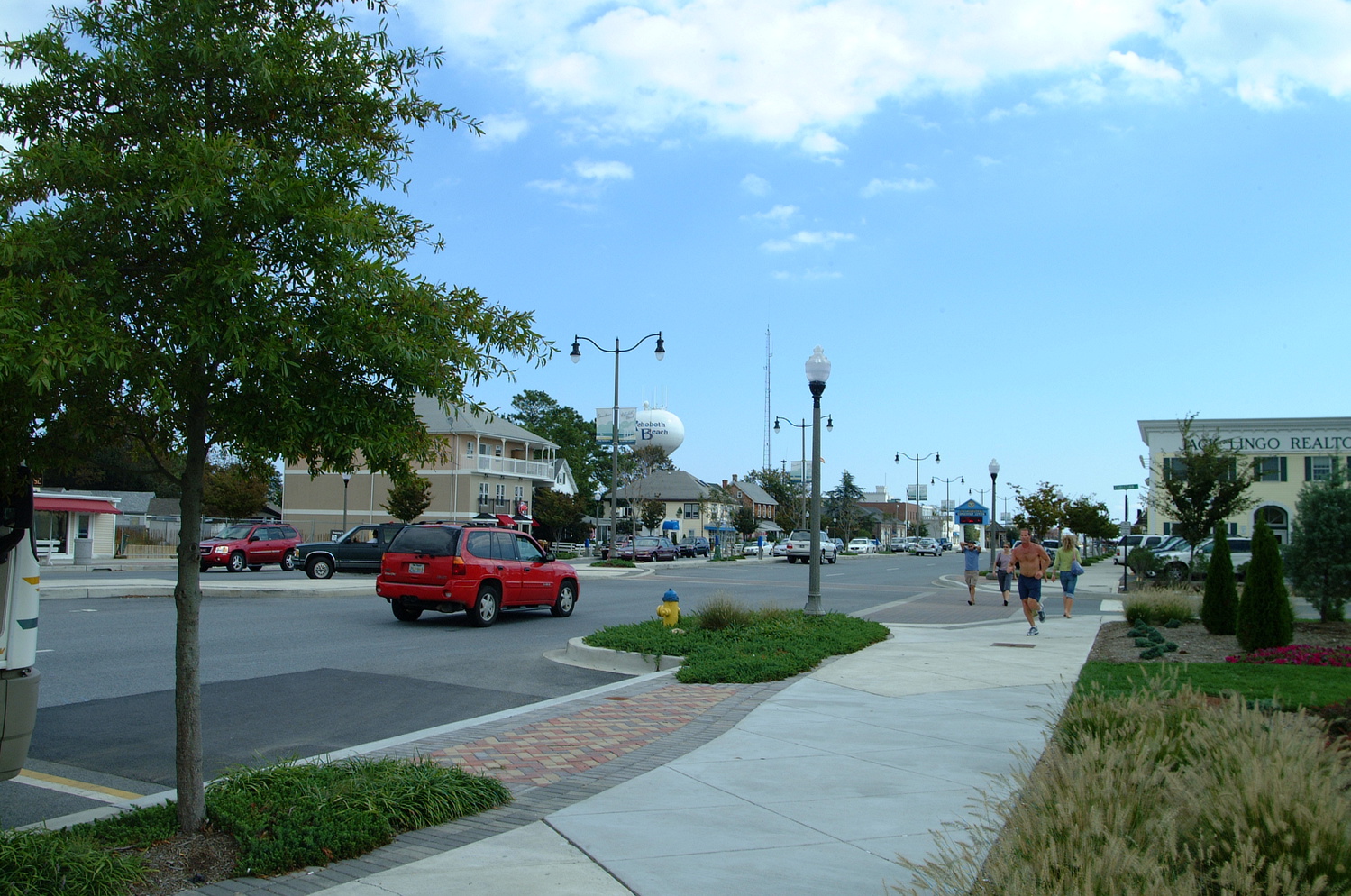 Reduce Crime & Increase Comfort
Well-lit areas can discourage crime
Encourages socializing and community involvement
Contributes to the community aesthetic
Safer travels for all modes of transportation
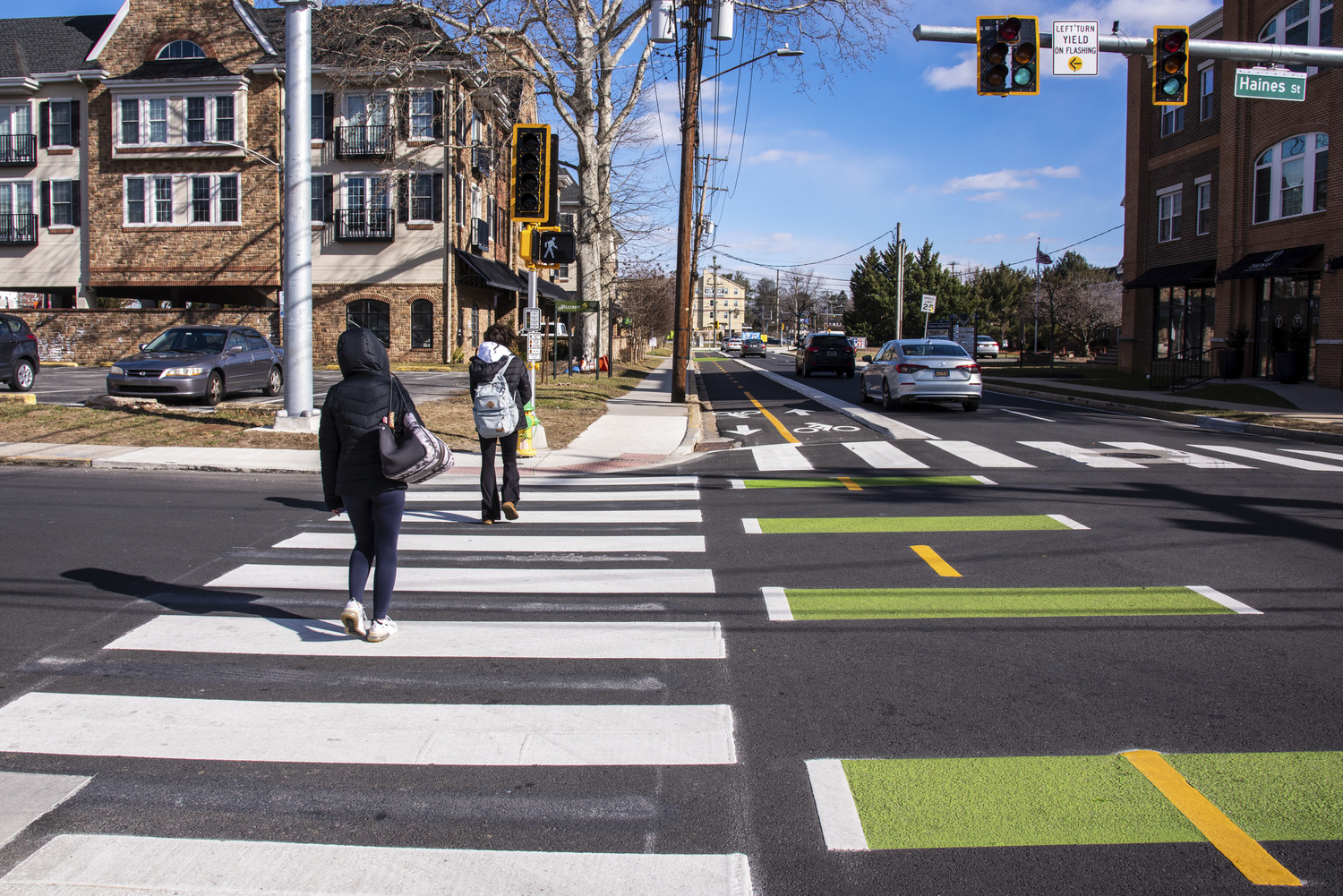 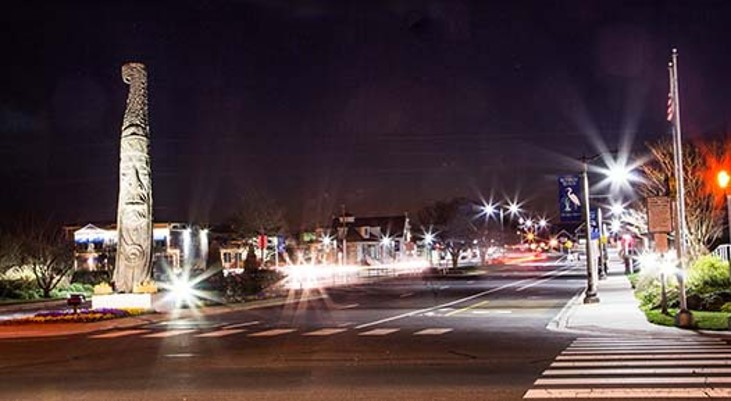 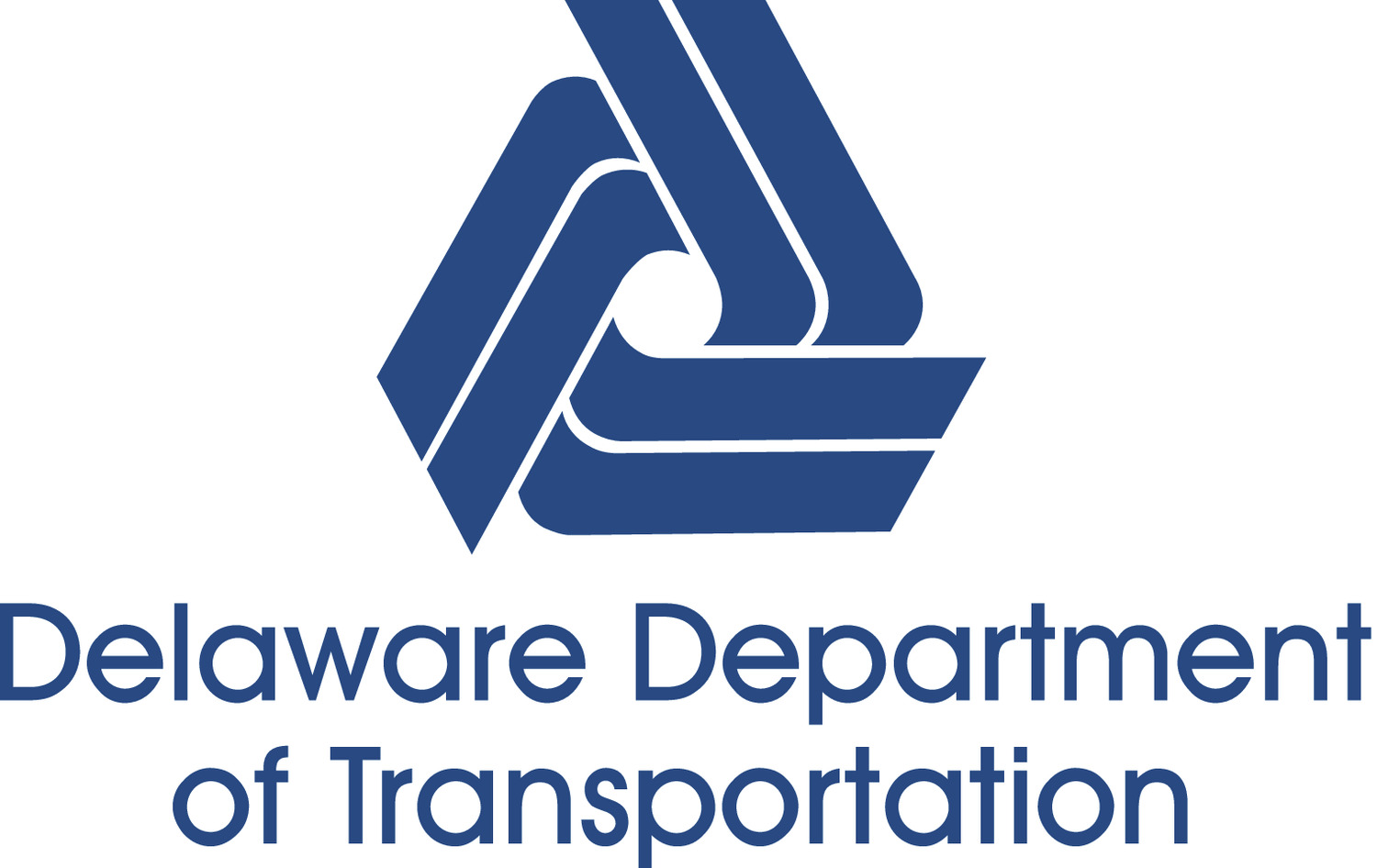 [Speaker Notes: Top is Rehoboth Beach, bottom left photo is from Delaware Avenue in Newark,  and bottom right is Garfield Parkway in Bethany Beach]
DelDOT Lighting Policy
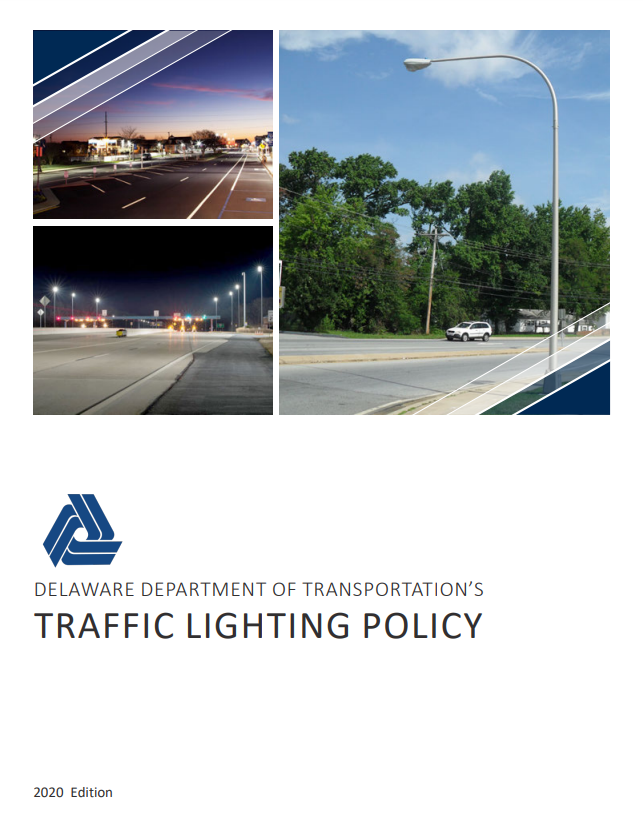 The Engineering Perspective
Guidelines for an effective design
Balancing safety with light pollution, cost, and energy usage
Defines responsibility 
Defines when lighting is needed
Evaluation is done before design
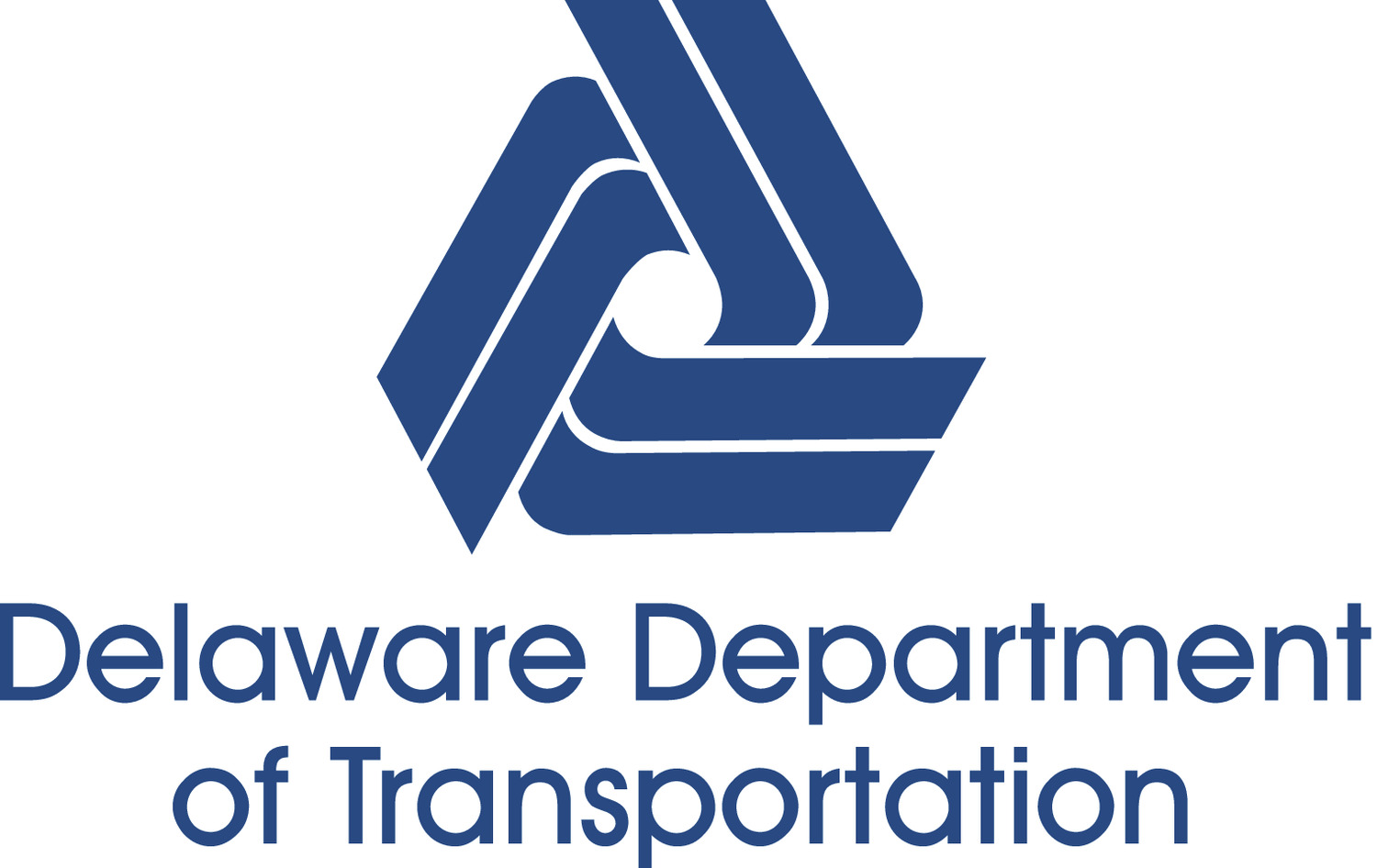 DelDOT’s Lighting Policy: https://deldot.gov/Business/drc/pdfs/traffic/LightingPolicy.pdf?cache=1681472633659
[Speaker Notes: Use this slide to explain lighting warrants and that we do studies to determine if lighting is the best solution for nighttime safety (or if retroreflective signing/striping, raised pavement markings etc. are a better option). Can also list some of the design objectives here, ie: controlling spillback onto private property, electrical safety standards, and maintaining clear zone]
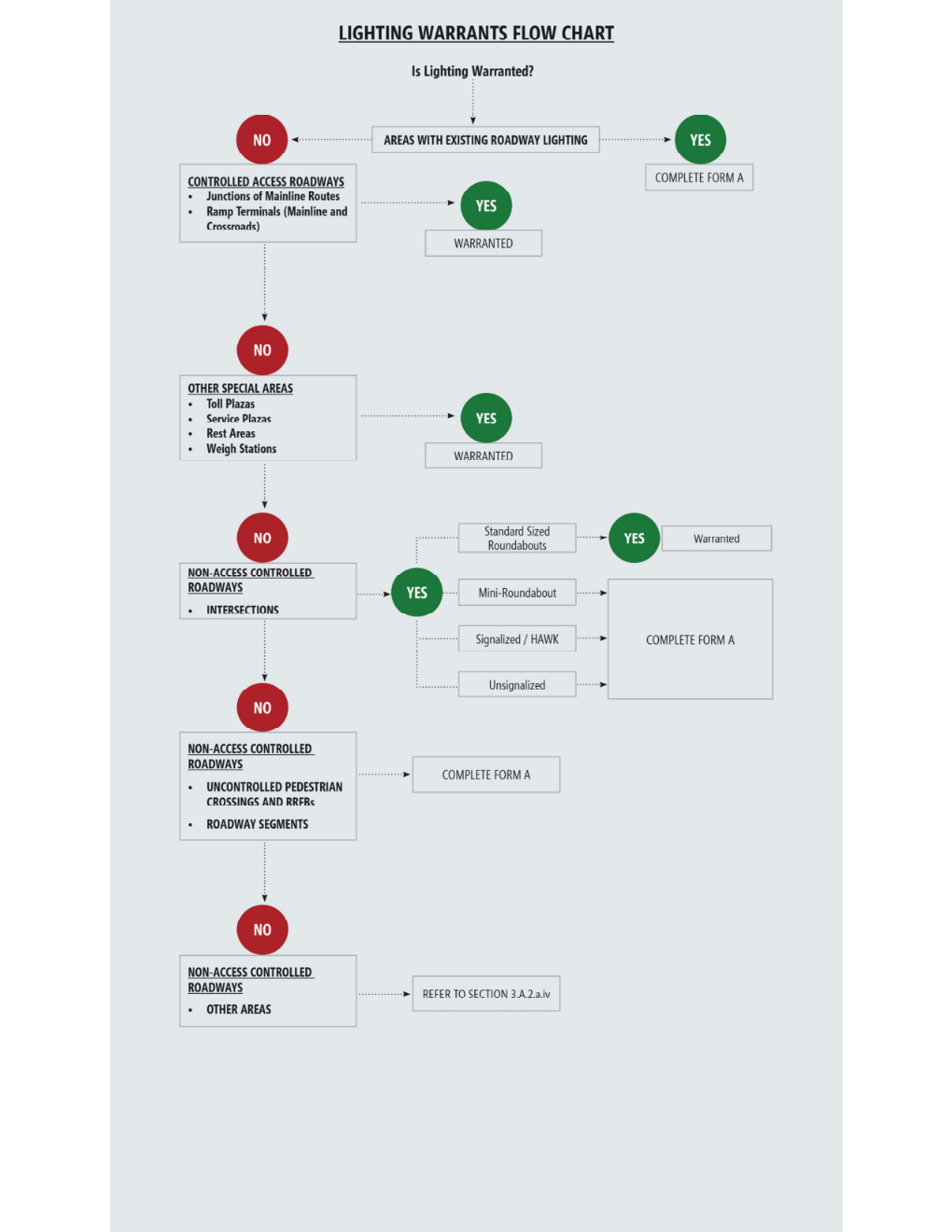 DelDOT Lighting Evaluation
Lighting Warrant Evaluation & Form A
Determines what locations require lighting
Look at speed limit, existing lighting, pedestrians, etc.
Crash history is taken into consideration
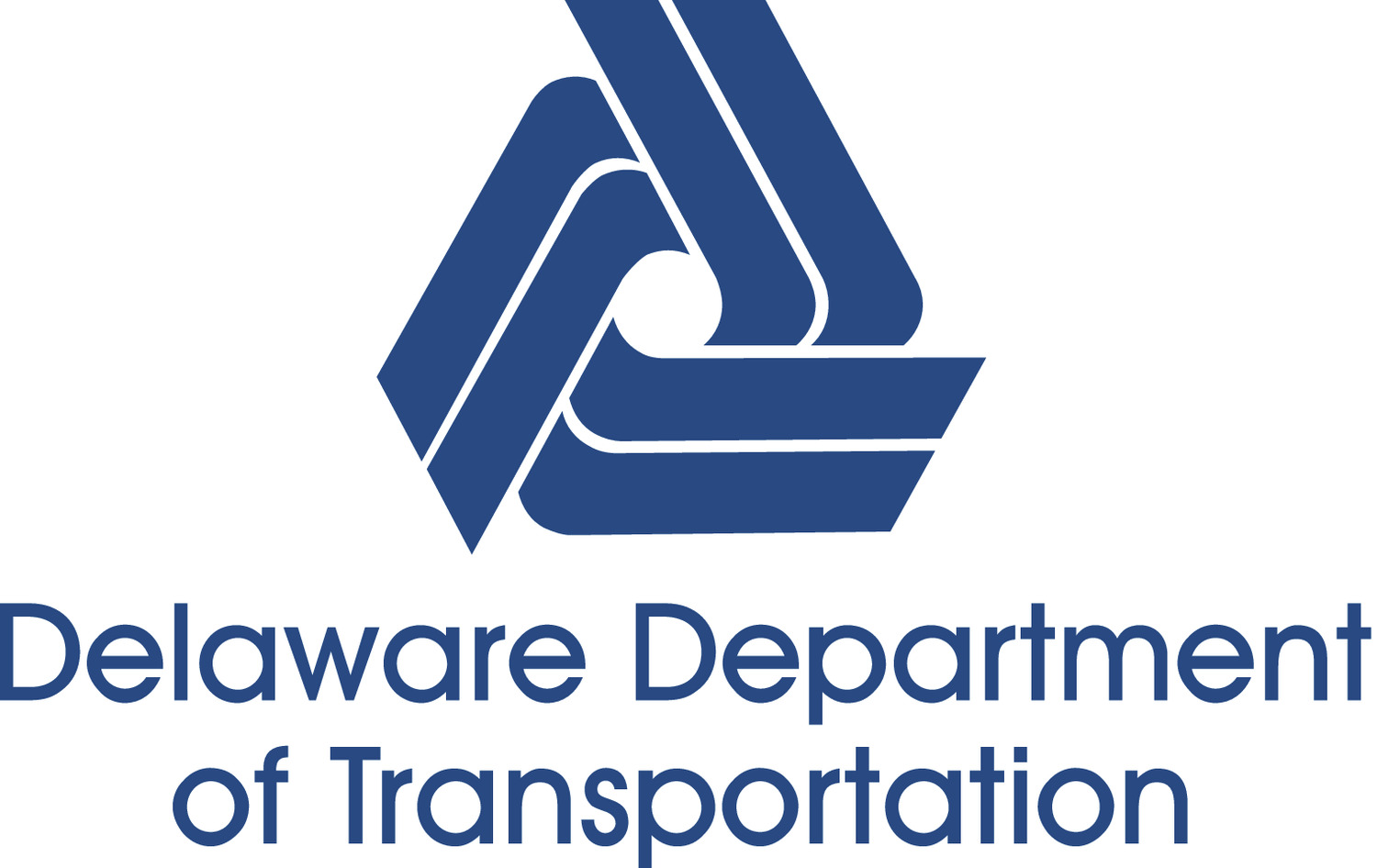 [Speaker Notes: Don’t go into the detail of the flowchart, just use it to illustrate that ramps, tolls, roundabouts etc automatically warrant lighting, whereas other areas we consider additional factors to decide]
Lighting Design: Photometric calculations
Photometrics are how we determine where to put each light
We can see the footprint of what each light looks like
Average amount of brightness 
Uniform throughout the area
Uniform lighting is easier on the driver's eye
Mounting on utility poles v Standalone
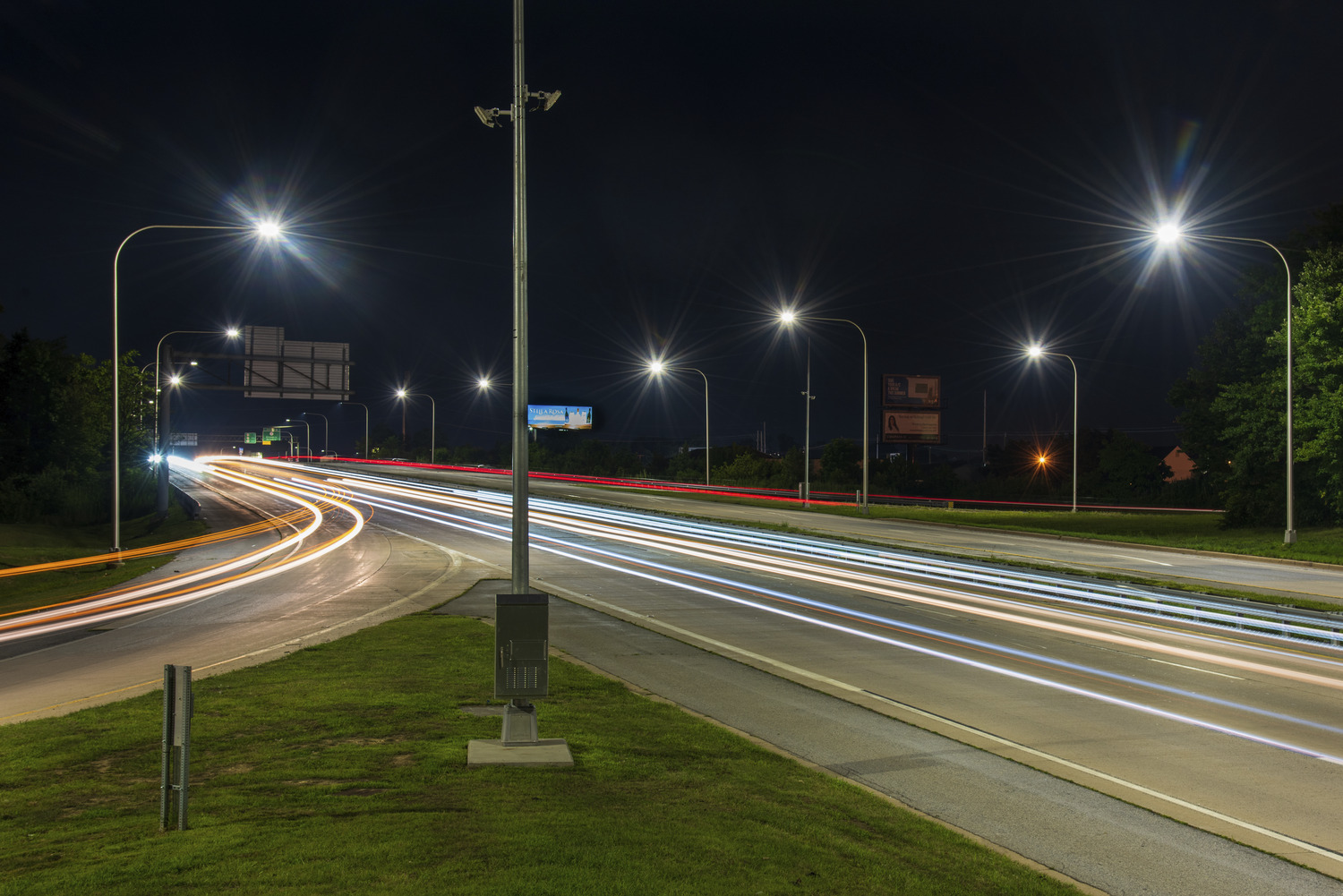 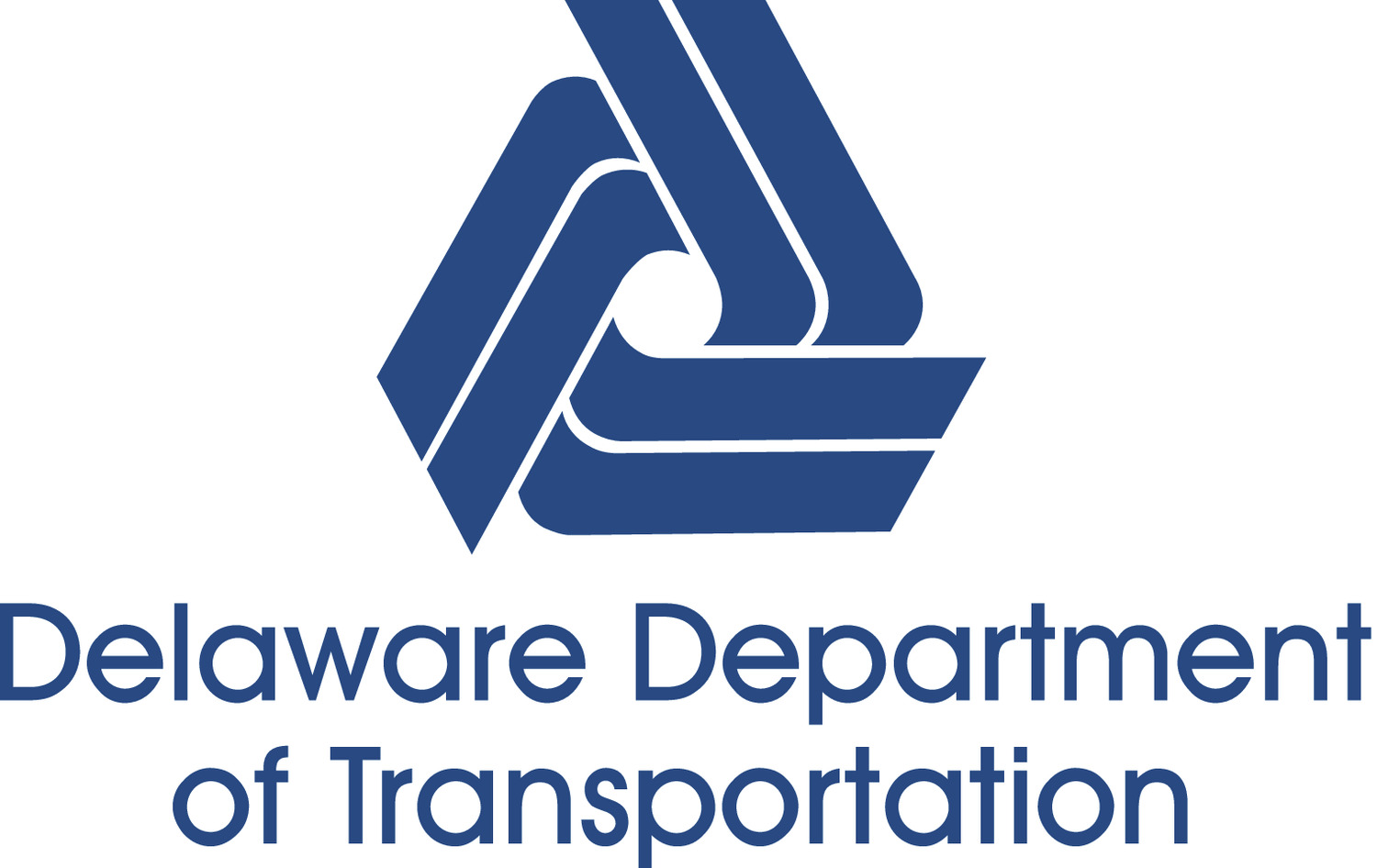 [Speaker Notes: Discuss that with standalone lighting we have more flexibility with where we place lights, but we use utility pole mounted fixtures where possible. When we design stand alone lighting systems, we need to consider how to power the lights and any additional equipment needed. Image from Boxwood Road Interchange in DE.]
Sample Photometrics
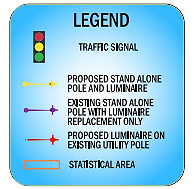 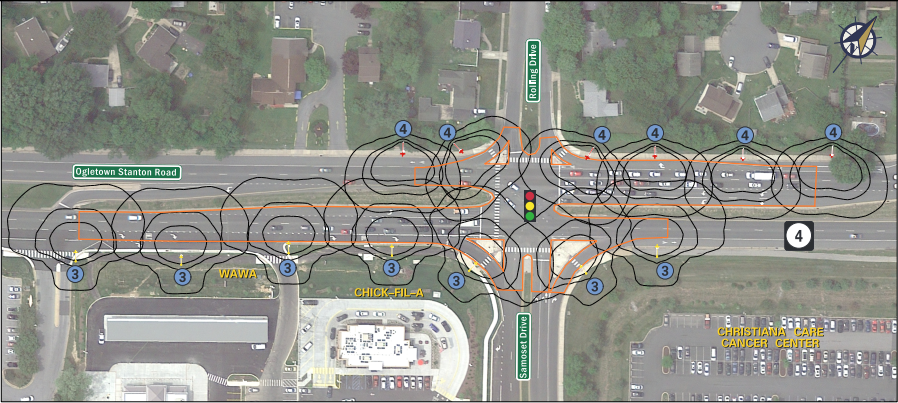 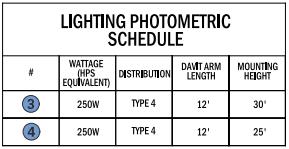 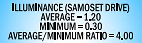 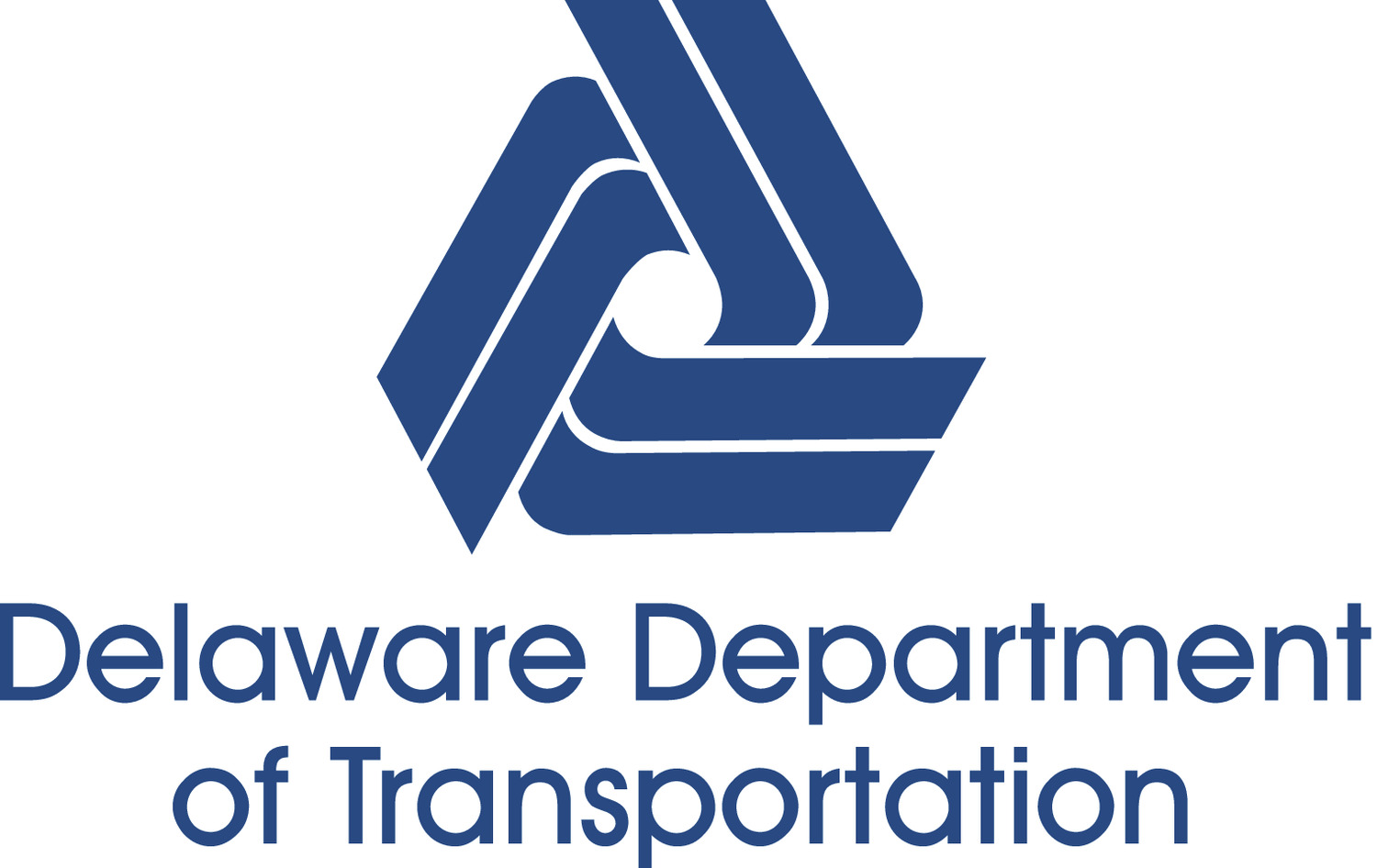 [Speaker Notes: Images from SR 4 Corridor Lighting Photometric Analysis]
Other Proven Safety Countermeasures to Lighting
In addition to or as an alternative to lighting, the following countermeasures can also be utilized:
Signing and Striping 
Reflectivity Programs
Intersection Control Changes
(All-Way Stops, Traffic Signals, Roundabouts)
Raised Pavement Markers
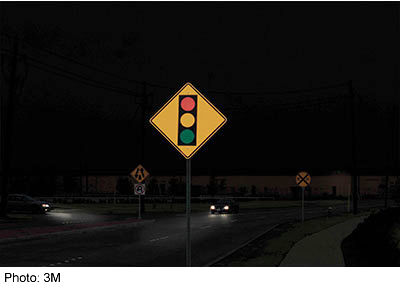 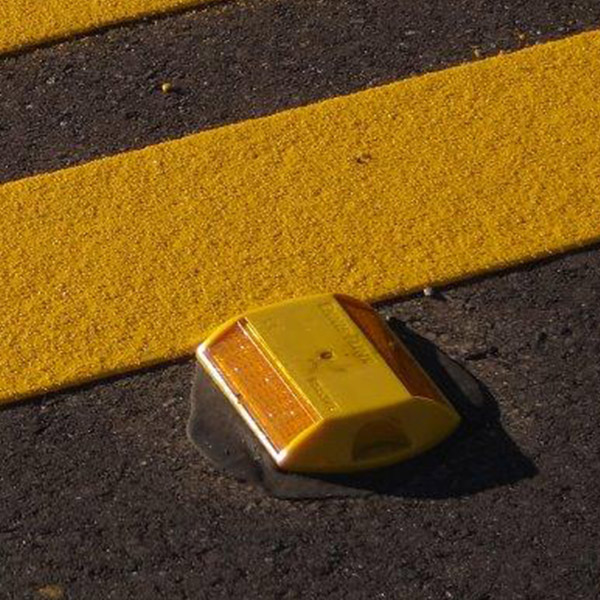 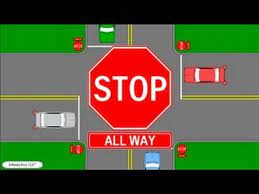 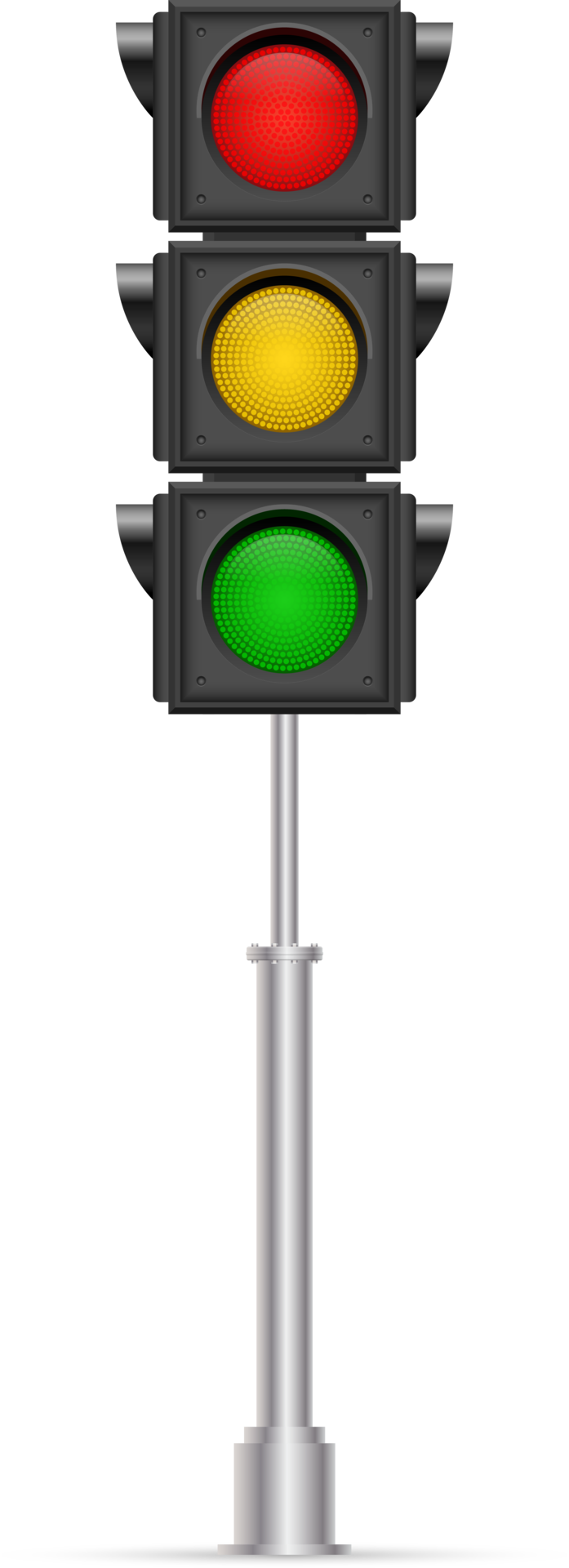 Standard Reflectivity
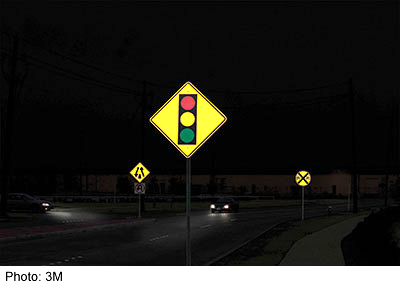 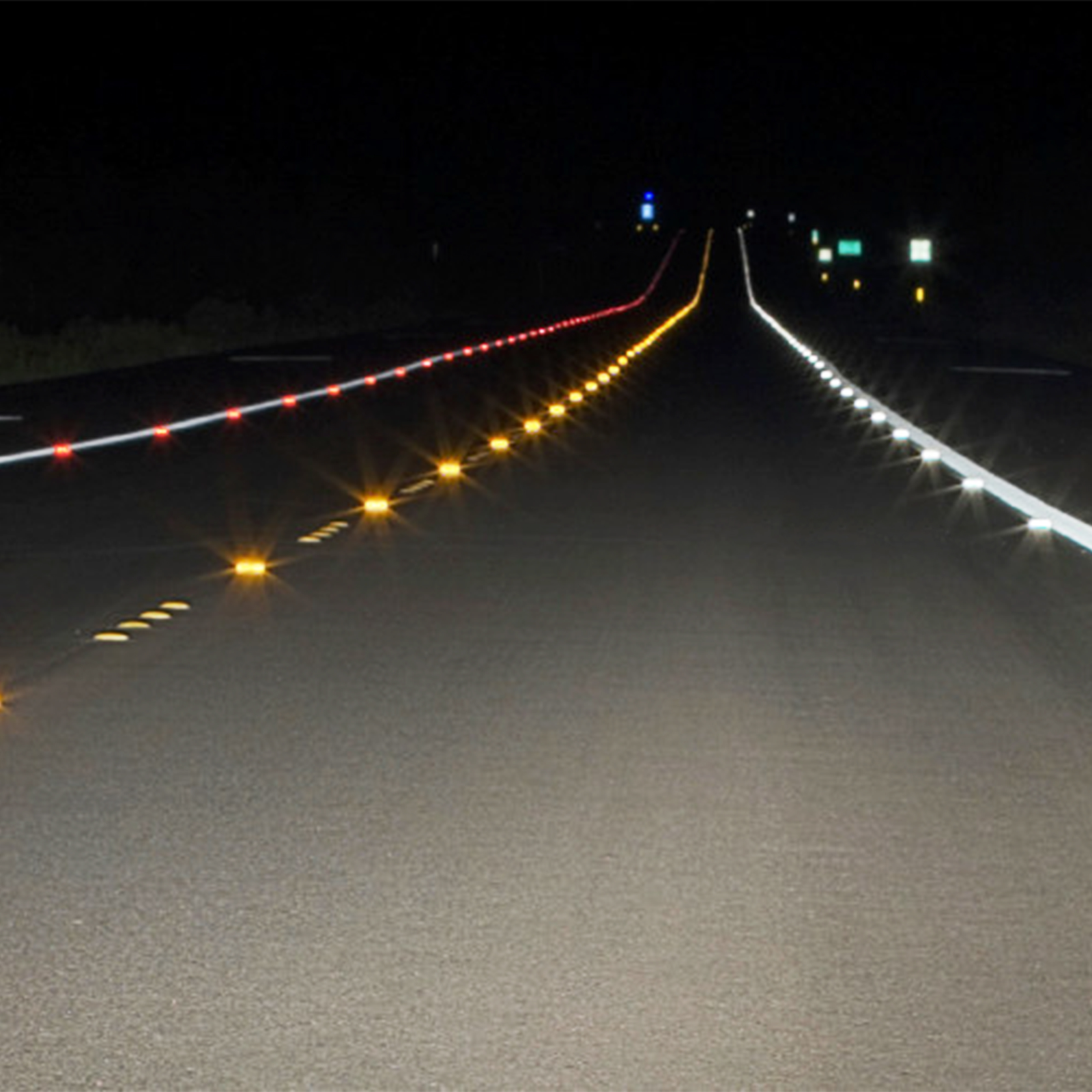 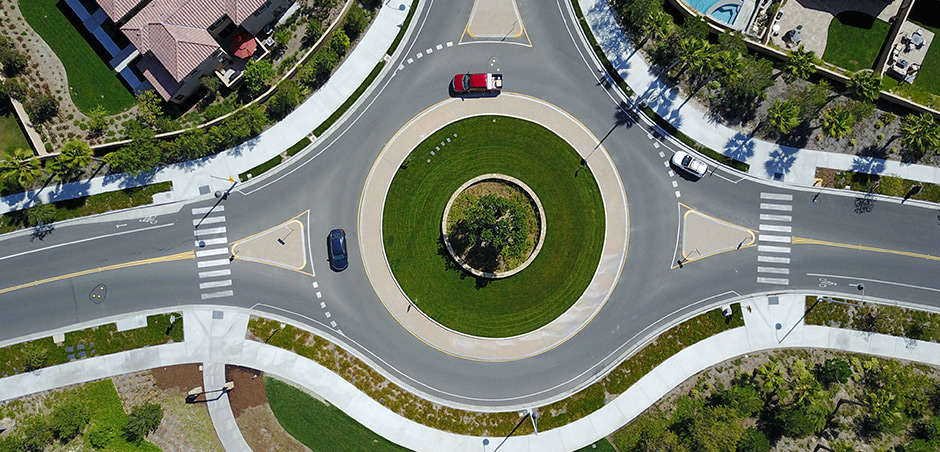 Improved Reflectivity
[Speaker Notes: Discuss that with standalone lighting we have more flexibility with where we place lights, but we use utility pole mounted fixtures where possible. When we design stand alone lighting systems, we need to consider how to power the lights and any additional equipment needed. Image from Boxwood Road Interchange in DE.]
Questions
Thank you for your time and interest in safety on Delaware’s roadways.
Peter Haag, PE, PTOE
Chief of Traffic Engineering
Peter.Haag@delaware.gov
302-659-4084
To Report a Road Condition: https://deldot.gov/Traffic/ReportRoadCondition/index.shtml
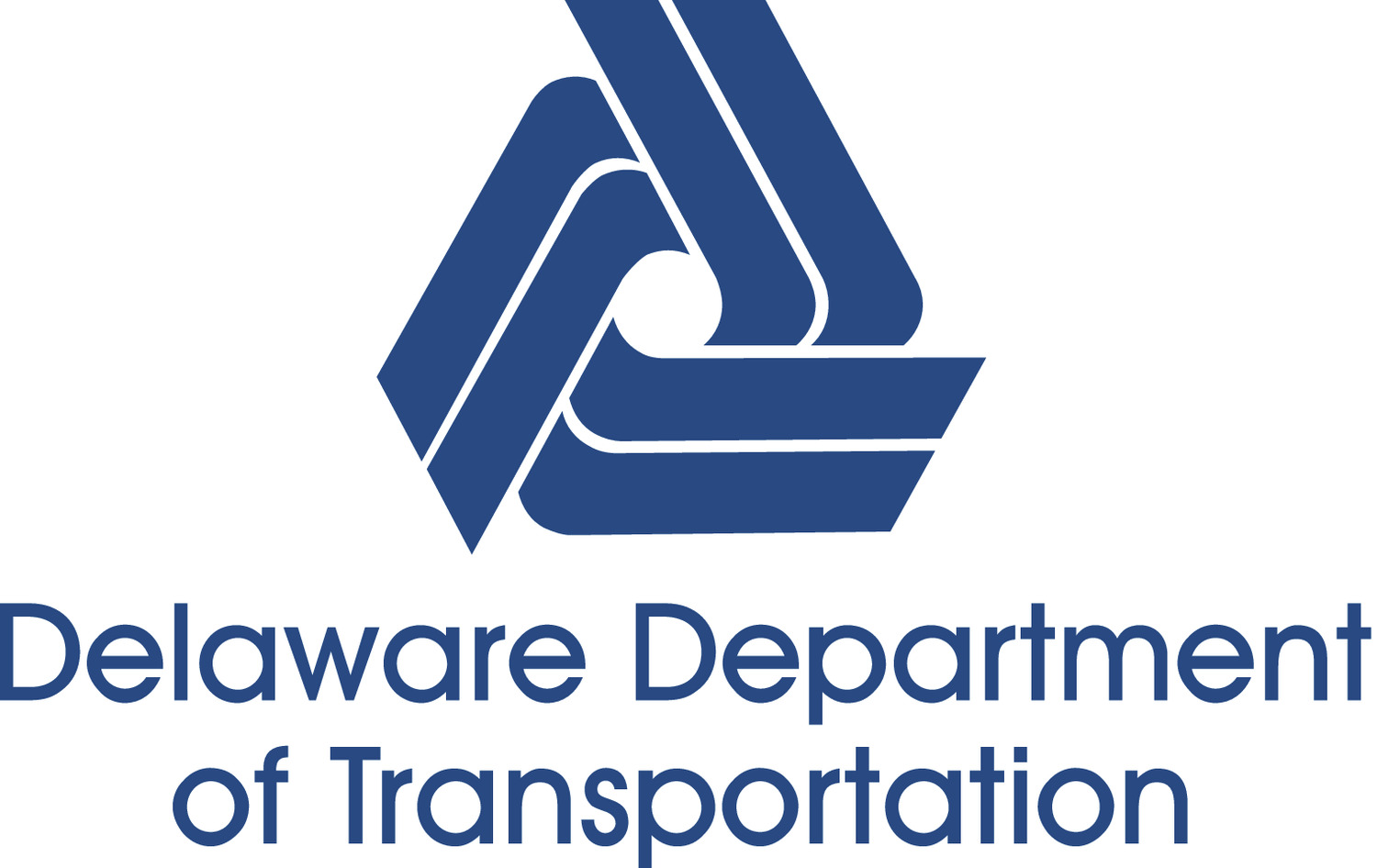